«Математика – это язык, на котором написана книга природы»                                              Г. Галилей
Построение и исследование математических моделей – один из основных инструментов познания человеком явлений окружающего мира.
«Уравнения и неравенства с двумя переменными» –  заключительная тема курса алгебры и начал  математического анализа; – начало системного итогового повторения курса математики.
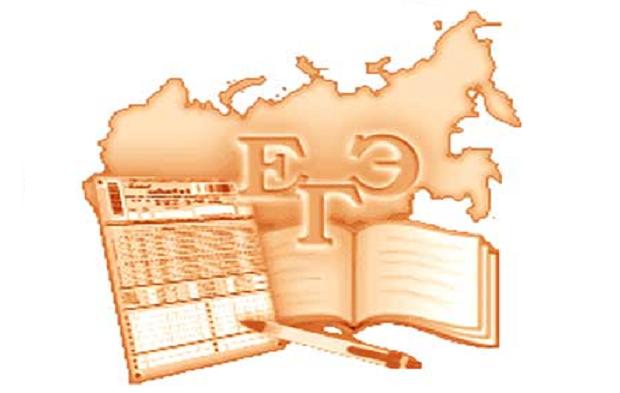 Щебет Вера Алексеевна.
Учитель математики МБОУ СОШ № 7,
город Сальск, 
Ростовской области
2 часть.
Актуализация знаний
- Назовите хотя бы одно решение уравнения у + 2х – 2 = 0.- Сколько точек необходимо для построения прямой у = kx + l?- Как называют число k?
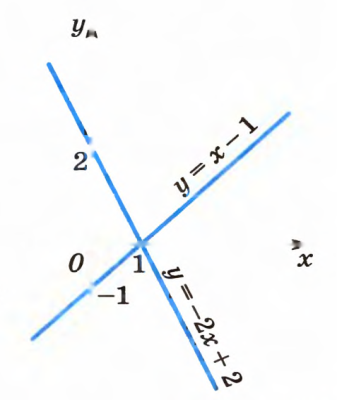 Линейные неравенства с двумя переменными.
Неравенства вида 
   Ах + Ву + С > 0 и
   Ах + Ву + С < 0 называются строгими.
Неравенство с двумя неизвестными F(x,y)>0 имеет своими решениями пары чисел (х, у), которые изображаются точками плоскости.
Найти множество всех решений данного неравенства – это значит указать на плоскости множество точек, в которых это неравенство удовлетворяется.
Линейные неравенства с двумя переменными.
-Найти множество точек координатной плоскости, удовлетворяющих неравенству 2у – 3х – 6 < 0.
Уравнение 2у – 3х – 6 = 0 является уравнением прямой, проходящей через точки (- 2; 0) и (0; 3).
М1(х1,у1), М2(х1,у2). Тогда 
2у2 – 3х1 – 6 = 0, а 
2у1 – 3х1 – 6 < 0, т.к. у1< у2.
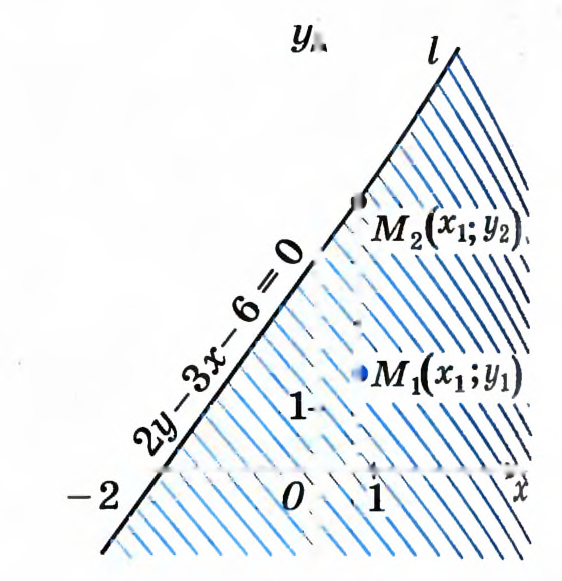 Линейные неравенства с двумя переменными.
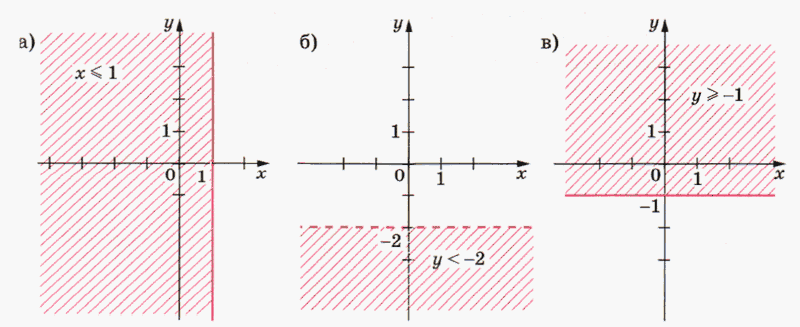 Линейные неравенства с двумя переменными.
Чтобы решить неравенство 
Ах + Ву + С < 0 или 
Ах + Ву + С > 0, достаточно взять какую-нибудь точку М1(х1; у1), не лежащую на прямой Ах + Ву + С = 0, и определить знак числа Ах1 + Ву1 + С.
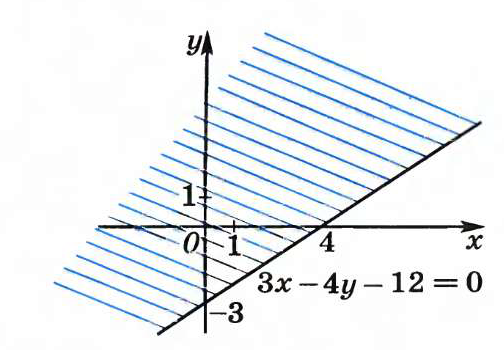 Система линейных неравенств с двумя переменными.
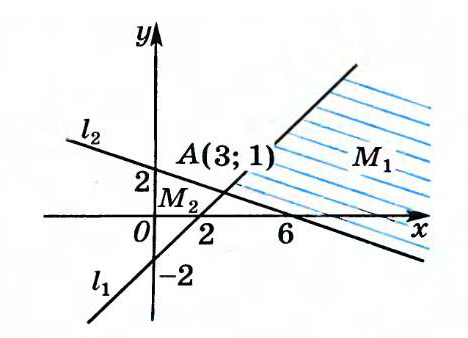 Система линейных неравенств с двумя переменными.
Если пересекающиеся в точке А прямые L1 и L2 задаются  соответственно уравнениями  
А1х + В1у + С1 =0 и А2х + В2у + С2 =0, то множество решений неравенства 
(А1х + В1у + С1) (А2х + В2у + С2 ) > 0 является либо объединение пары М1 и М2 вертикальных углов с вершиной А, либо объединение другой пары N1 и N2 вертикальных углов с той же вершиной.
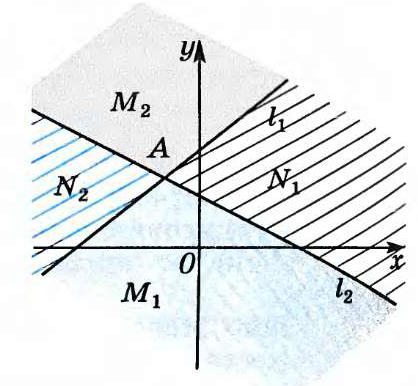 Система линейных неравенств с двумя переменными.
№1.
Найти множество точек координатной плоскости, удовлетворяющих неравенству 
Зу – 2х + 4 < 0.
Практическое применение
В двух ящиках находится более 29 одинаковых деталей. Число деталей в первом ящике, уменьшенное на 2, более чем в три раза превышает число деталей во втором ящике. Утроенное число деталей в первом ящике превышает удвоенное число деталей во втором ящике менее чем на 60. Сколько деталей в каждом ящике?
Решение.
Обозначим через х число деталей в первом ящике, а через у число деталей во втором ящике. Тогда согласно условию имеет место система неравенств:
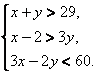 Домашнее задание
Профильный уровень
Базовый уровень